The Principles of effective lobbyingEUCAM
Thursday November 25th 2010
Florence Berteletti Kemp
SFP Director
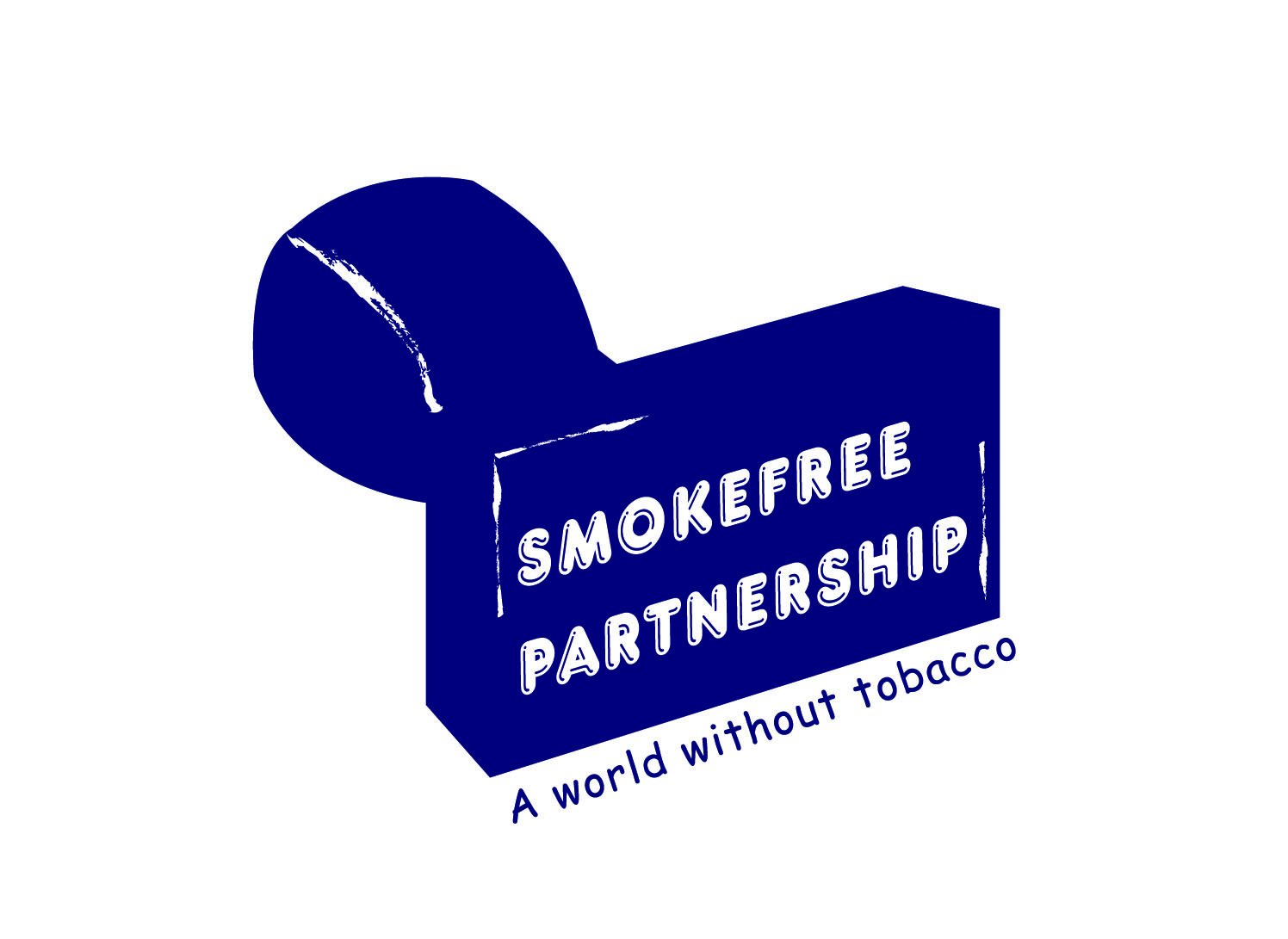 SFP Key Achievements:
Know what you want?
Elevator Exercise
Process Evaluation
Why is change so hard to achieve
What is the Smoke Free Partnership?
1
2
3
4
5
6
[Speaker Notes: “It’s a great privilege for me to address this conference and I wish to thank]
What is the Smoke Free Partnership?
The Smoke Free Partnership is composed of 4 Key Partners:
1
The European Respiratory Society (ERS)
2
3
Cancer Research UK (CRUK)
4
The European Heart Network (EHN)
5
6
L’ Institut National du Cancer (INCa)
In 2010 the SFP continues to collaborated with The Union
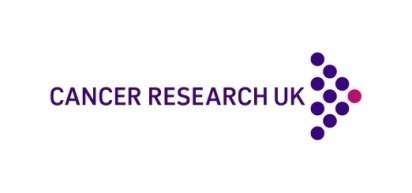 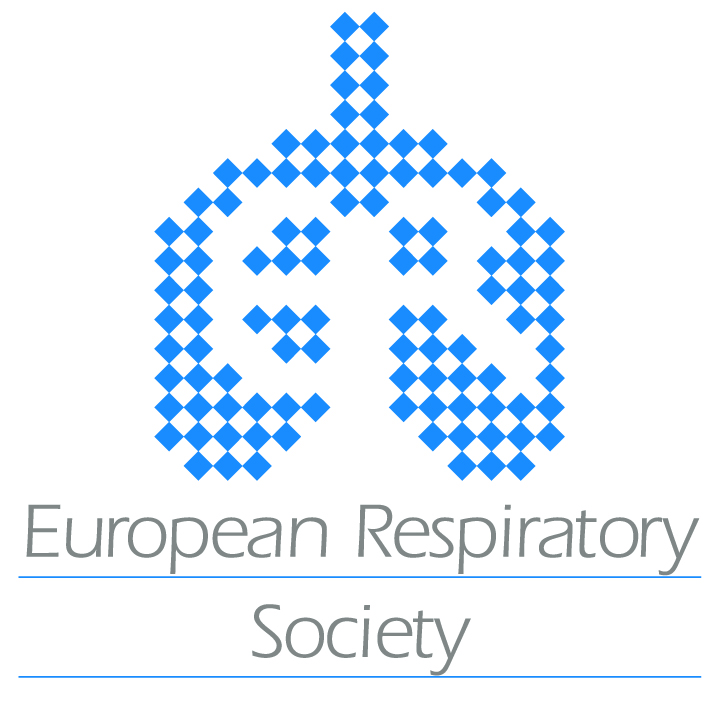 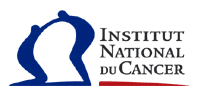 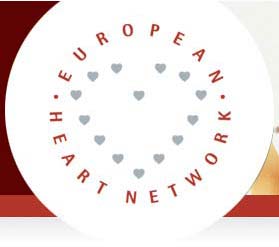 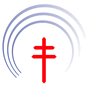 [Speaker Notes: The European Respiratory Society –as you know,  with members in over 100 countries, the European Respiratory Society aims to promote lung health through research, knowledge sharing and  medical and public education. 
Cancer Research UK is the world leading charity dedicated to the fight against cancer. Their annual scientific spend is 213 million which is raised almost entirely by the public
Inca is responsible for providing a global view of the fight against cancer in France
The European Heart Network is a Brussels-based alliance of heart foundations committed to prevention of cardiovascular diseases (CVD), 
And the 
The Tobacco Control Department of the  International Union Against Tuberculosis and Lung Disease (The Union) promote effective tobacco control policies, build capacity for tobacco control through management and technical training, and support implementation of effective programmes through technical assistance in low and middle income countries. 

The Smoke free Partnership was created to support its Partners’s work on tobacco control and ensure the effective implementation of the Framework Convention on Tobacco Control (FCTC).]
What is the Smoke Free Partnership?
The SFP mission is the effective implementation of the Framework Convention on Tobacco Control (FCTC)
1
The SFP works with policy makers to ensure that tobacco control receives adequate political attention at EU level
2
3
4
The SFP promote tobacco control information and policy research in all policies, principally at EU level but also at national level
5
6
Our advocacy work reflects our values: It is based on partnerships, it is evidence based, efficient, effective and innovative
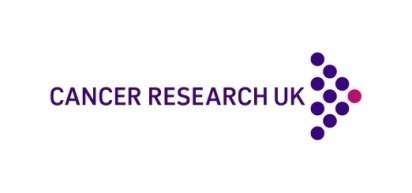 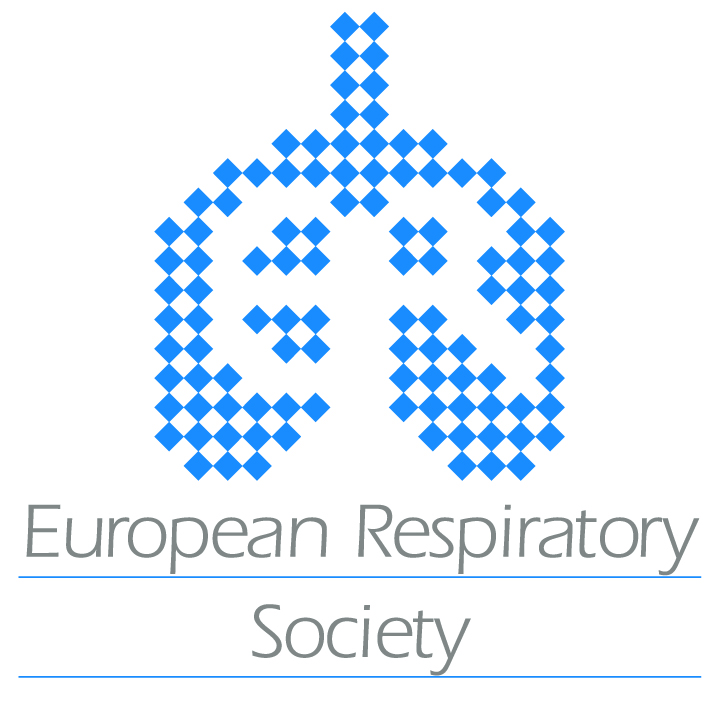 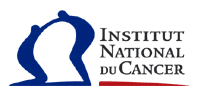 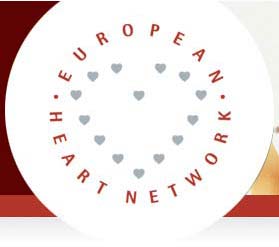 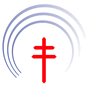 [Speaker Notes: 2,600 stakeholders have an office in Brussels and 15,000 lobbyists namely consultants, lawyers, trade organisations, corporations and NGOS seek to influence Commission officials and Members of the European Parliament (MEP) everyday. 
The tobacco industry sends many lobbyist to Brussels and to European Institutions; The SFP was also created to counter balance their strategies….
To this end, we work with decision makers to ensure that tobacco control receives adequate political attention at EU level, we provide tobacco-control information and policy research and we work in collaboration with other EU health organisations and tobacco-control networks such as the European Network for Smoking Prevention and the European Cancer leagues, amongst others. 
Our main areas of work are: Smoke Free Policies, Taxation and smuggling of tobacco products, Tobacco product regulation and global networking regarding the development and the implementation of the FCTC.]
What is the Smoke Free Partnership?
Since 2006, SFP has been  at the forefront of key and successful campaigns in a number of important EU TC  policy  areas (Tobacco Free Europe campaign, Smokefree Policies, Tobacco Tax Directive, FCTC 5.3 guidelines, RIP cigarettes, etc…)
1
2
3
4
5
SFP is the only established organization working exclusively on key  EU policy analysis.
6
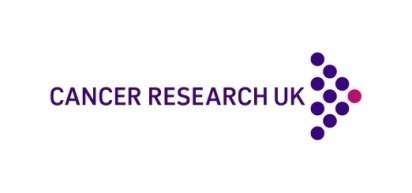 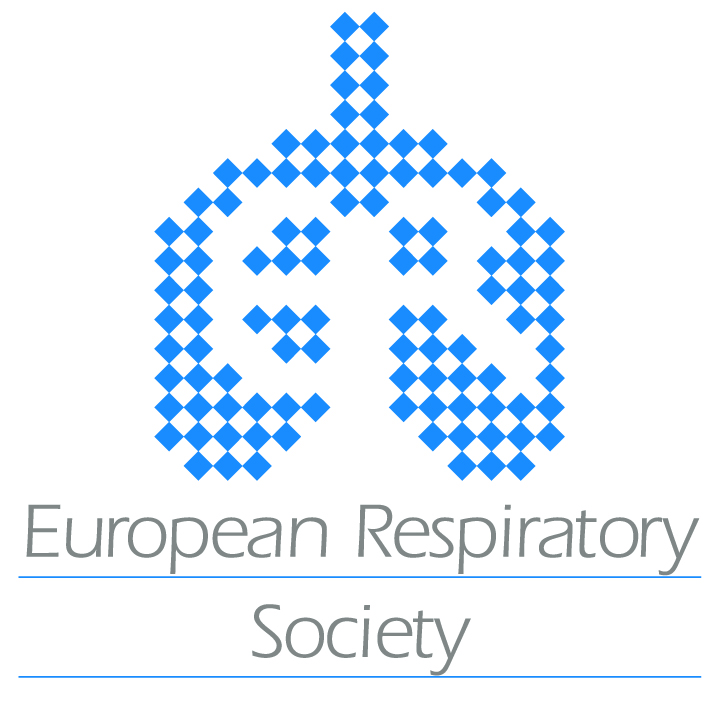 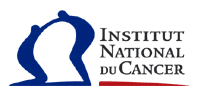 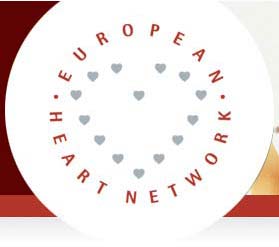 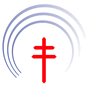 [Speaker Notes: ERS created SFP and is an intergral part of it
Since its creation in 2006, SFP has been  at the forefront of key and successful campaigns in a number of important EU TC  policy  areas (Smoke free Policies, Tobacco Tax Directive, 5.3 guidelines, etc…) 
SFP is currently the only established organization working exclusively on key  EU policy analysis. I
t draws its strengths from its strong partnership with the European institutions, EU level organizations, MS organizations and universities. 
Because of its established and effective relationship with other key tobacco control organisation,  the SFP  is also be able to involve other partners (WHO, ENSP, ECL, ASH) in its campaign.]
What is the Smoke Free Partnership?
SFP draws its strengths from its strong partnership with the European institutions (EC, EP, Council),  EU level organizations, MS organizations and universities.
1
2
3
4
Because of its established and effective relationship with other key tobacco control organisation,  the SFP  is also able to involve other partners (WHO, FCA, EPHA,  ECL, ENSP, ASH) in its campaigns.
5
6
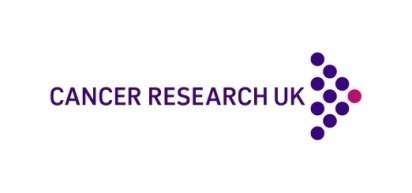 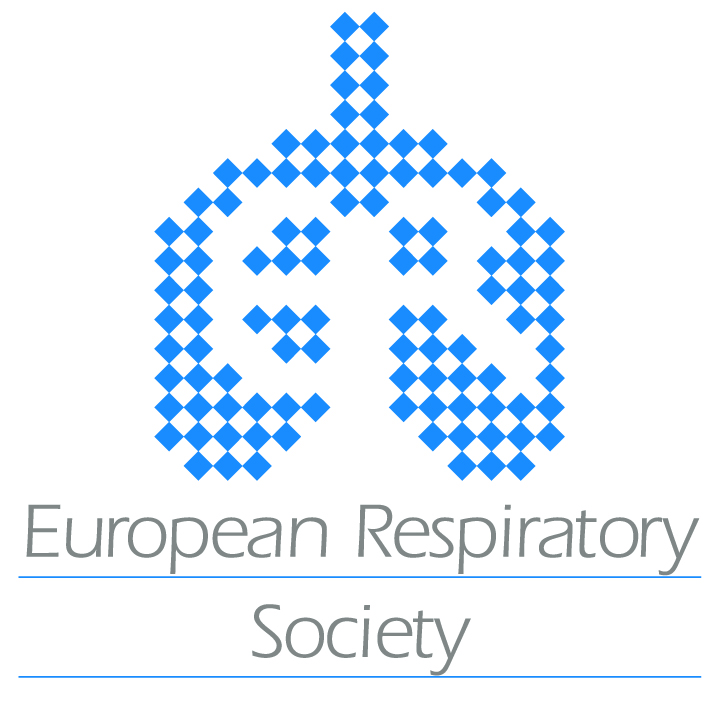 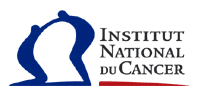 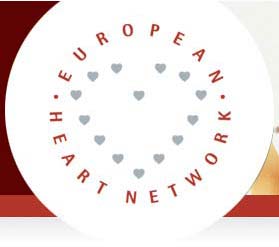 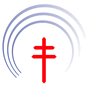 [Speaker Notes: ERS created SFP and is an intergral part of it
Since its creation in 2006, SFP has been  at the forefront of key and successful campaigns in a number of important EU TC  policy  areas (Smoke free Policies, Tobacco Tax Directive, 5.3 guidelines, etc…) 
SFP is currently the only established organization working exclusively on key  EU policy analysis. I
t draws its strengths from its strong partnership with the European institutions, EU level organizations, MS organizations and universities. 
Because of its established and effective relationship with other key tobacco control organisation,  the SFP  is also be able to involve other partners (WHO, ENSP, ECL, ASH) in its campaign.]
Key SFP achievements :
Programme components & action plan
About Burson-Marsteller Brussels
Our Team
Budget
Project objectives
1
2
3
4
5
6
2006: Launch of lifting the Smokescreen
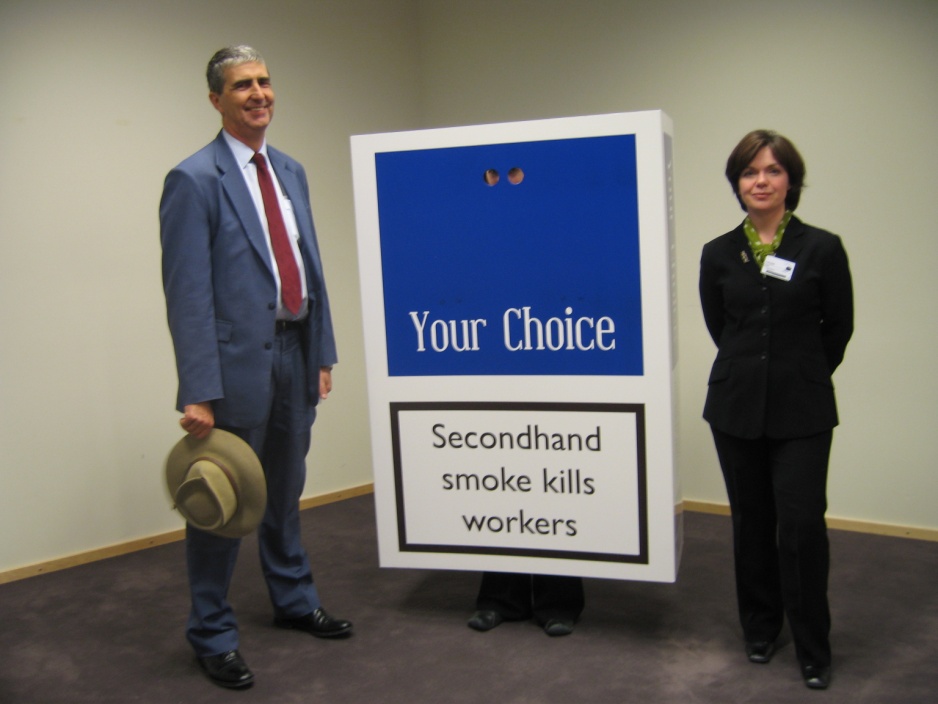 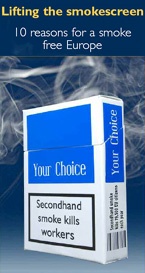 1
2
Best Smoke Free Research Policy Award 2006
In the presence of the Surgeon General
3
Passive smoking kills 79,000 EU citizens
4
5
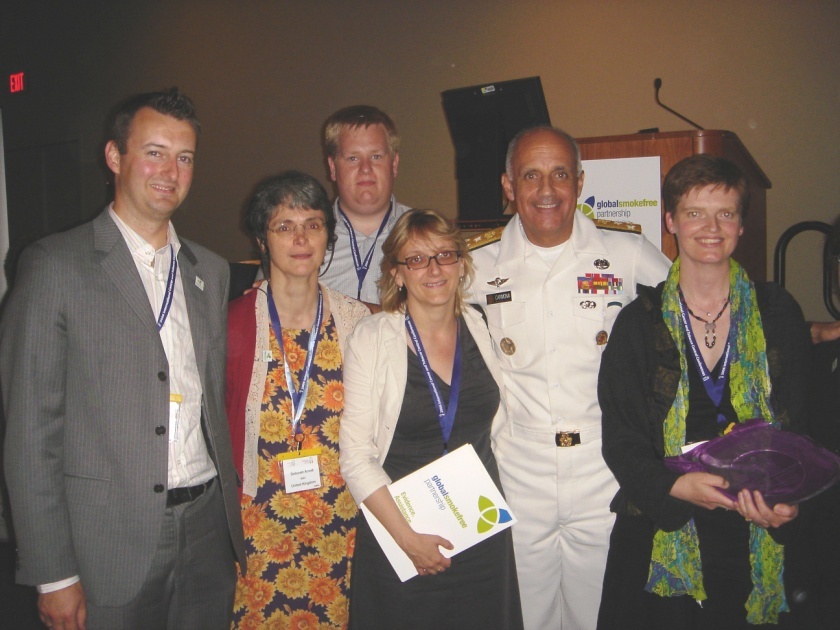 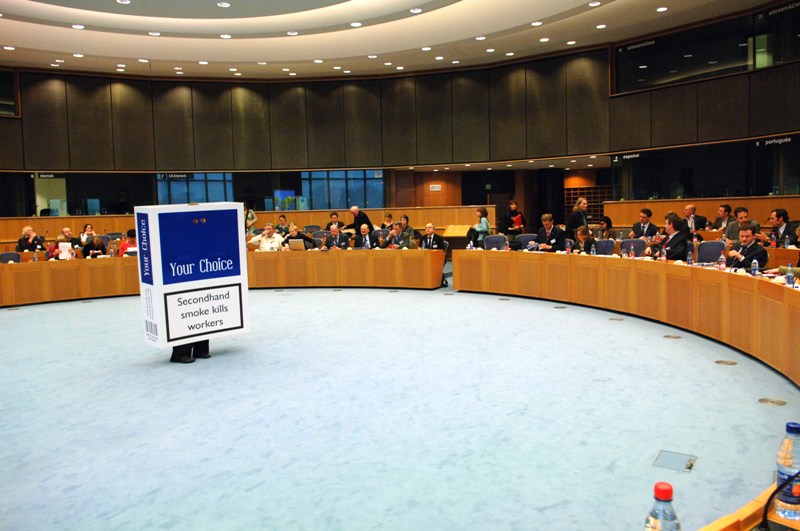 6
[Speaker Notes: On March 21, 2006,

On March 21, 2006, the SFP, & the EHN launched Lifting the smokescreen: 10 reasons for going smokefree at the European Parliament. 
It was the first EU repot on passive smoking: Passive smoking kills 79,000 EU citizens a year.
Lifting the Smokescreen was presented with the Best Smoke Free Research Policy Award 2006 at the Global Smokefree Partnership inaugural awards, in the presence of the Surgeon General during the 13th World Conference on Tobacco or Health, Washington DC.

Since then, it is quoted as the main  reference in all official documents regarding smoke free policies, including the European Commission documents.]
SFP and ERS working together: ERS congress in Berlin
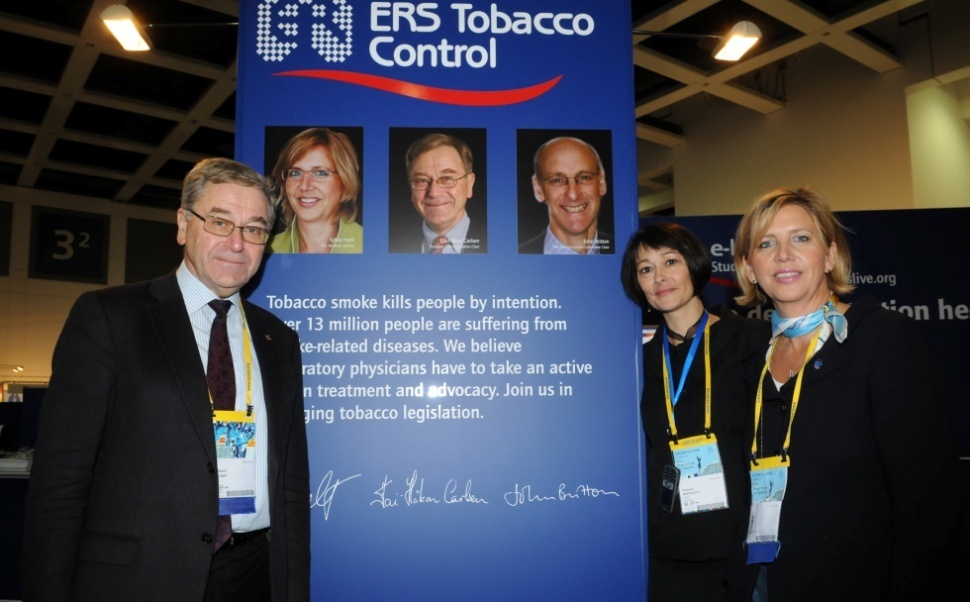 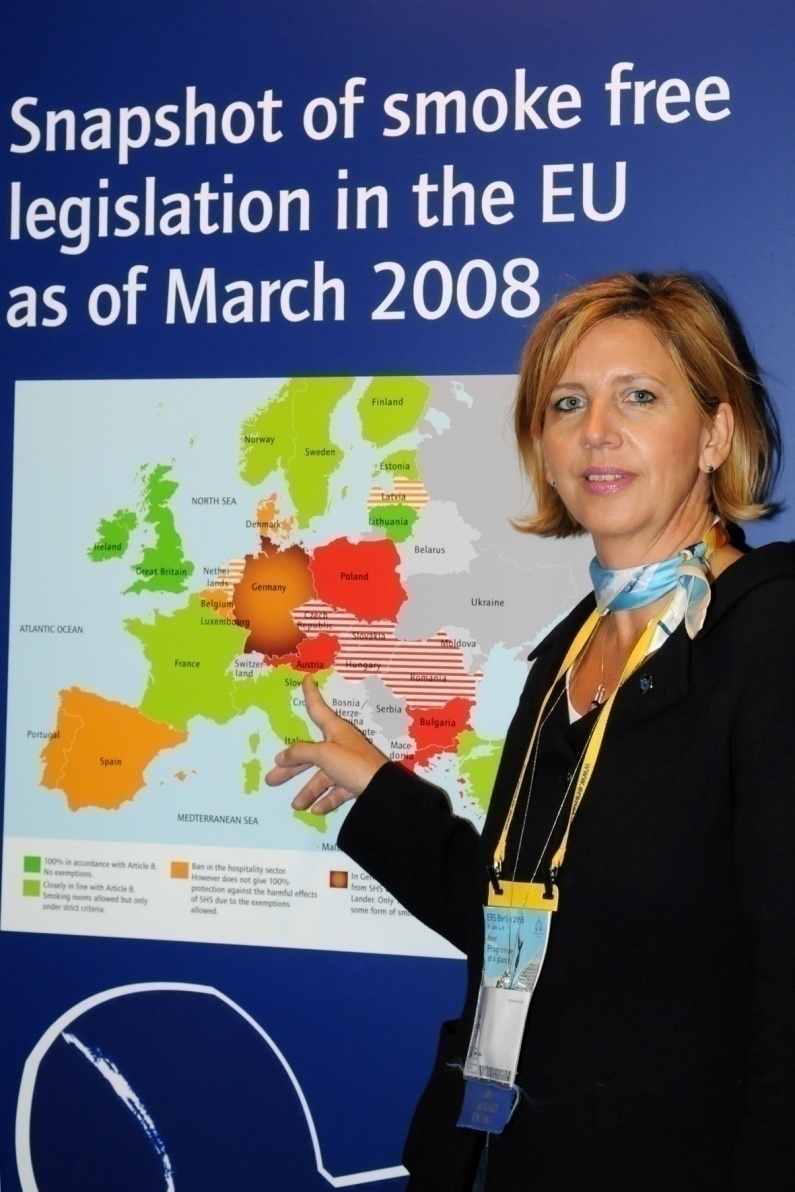 1
2
3
4
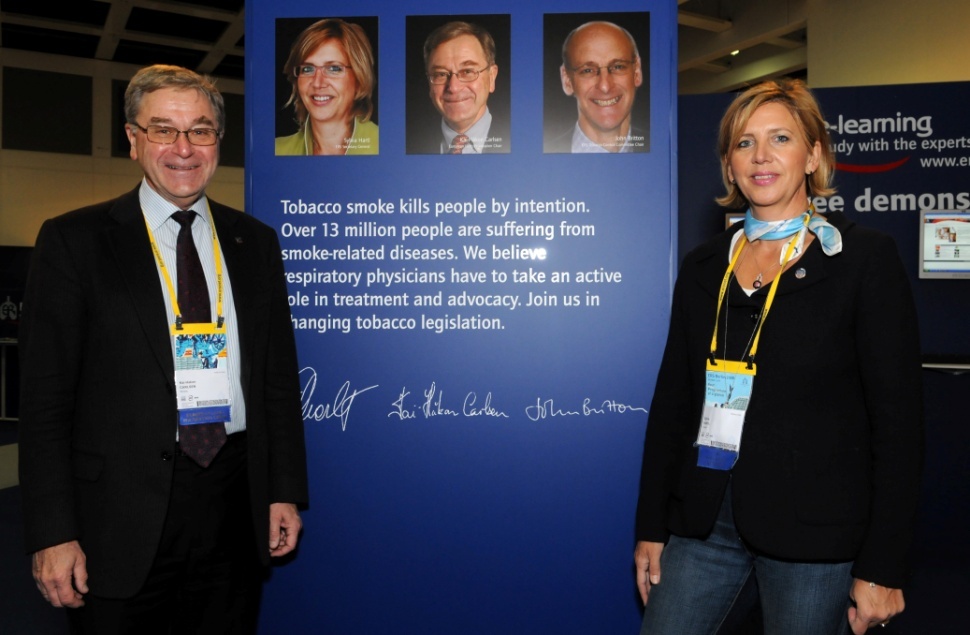 5
6
[Speaker Notes: SFP and ERS worked closely together at the last congress in Berlin last year to raise awareness about  smoke free policies in Europe. We will talk more about this later on today…]
2008…Spotlight on the FCTC series…
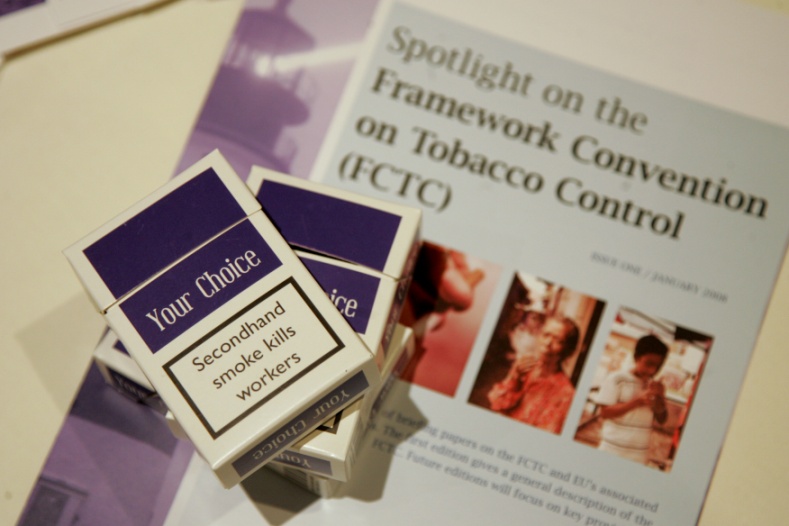 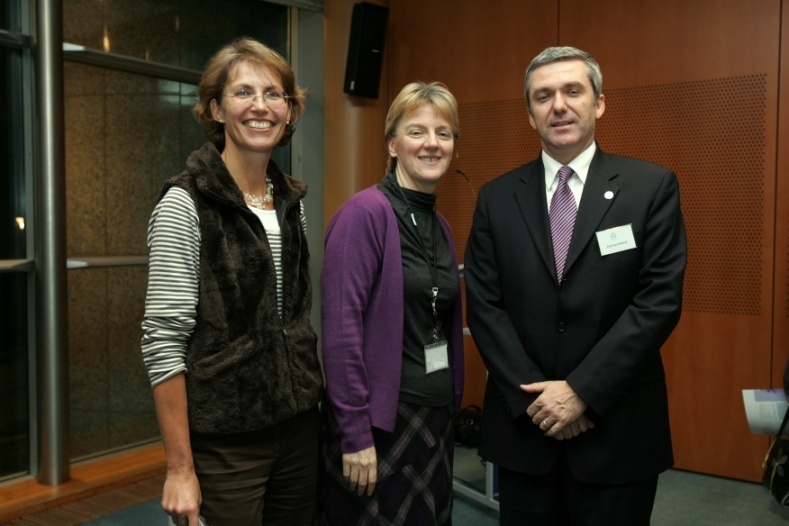 1
2
3
4
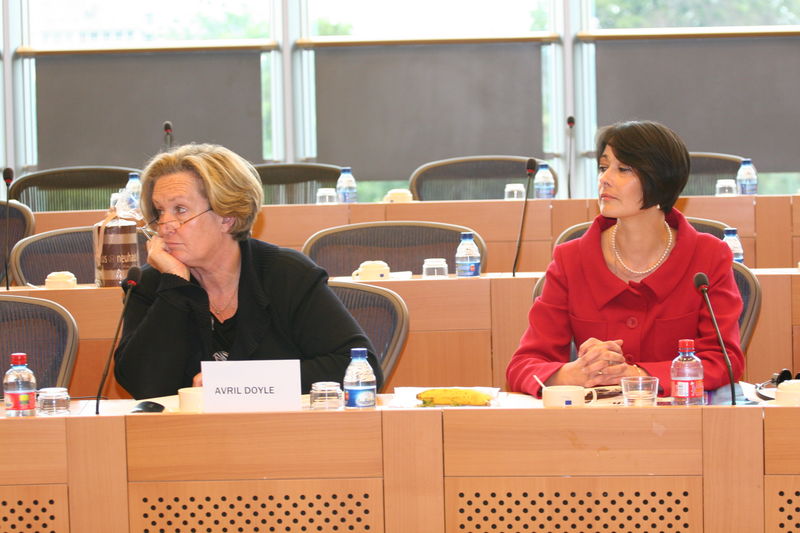 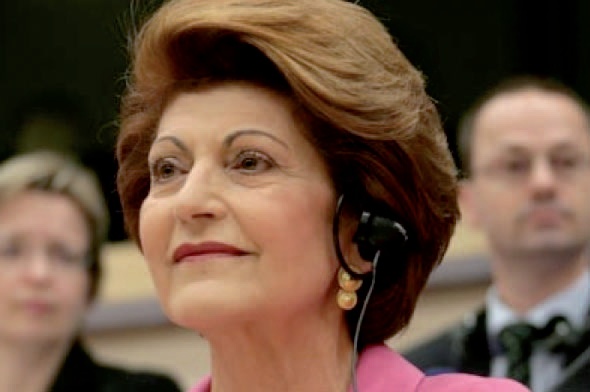 5
6
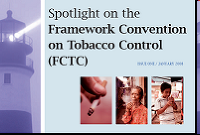 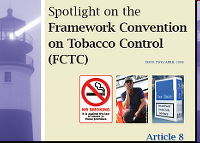 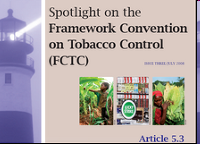 [Speaker Notes: The first briefing paper "Spotlight on the FCTC” was launched on January 30 2008 at a cocktail reception in the European Parliament, Brussels. The event was hosted by Linda McAvan MEP and was also be attended by many key MEPS, Commission officials and national attaches.
In 2008 and 2009, we organised seminars and hearings all linked to topics linked to an FCTC article….
For instance, the third issue of the Spotlight on the FCTC focused on the role of article 5.3 of the WHO Framework Convention on Tobacco Control in protecting public policy from tobacco industry influence. On July 15, we organised a seminar in the European Parliament (Brussels) on this topic.
Speakers included Mrs. Androulla Vassilou (EU Commissioner for Health), Dr Anna Gilmore (University of Bath), Mr. Akinbode Oluwafemi (Environmental Rights Action’s Manager in Lagos, Nigeria) and Mrs. Jean King (Smokefree Partnership).
The seminar was hosted by Mrs. Avril Doyle, MEP.

Strong  5.3 guidelines were adopted at the conference of the Parties in South Africa in 2009]
1 February 2010
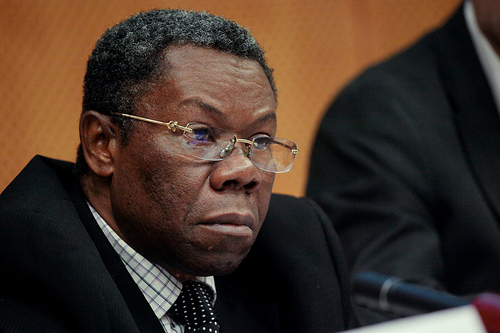 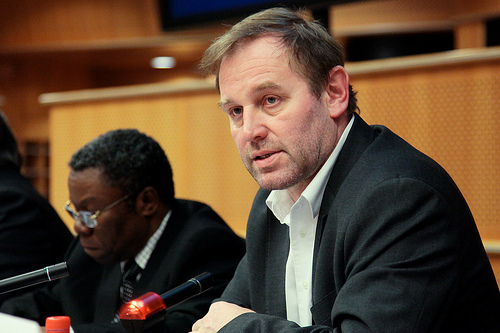 1
2
3
4
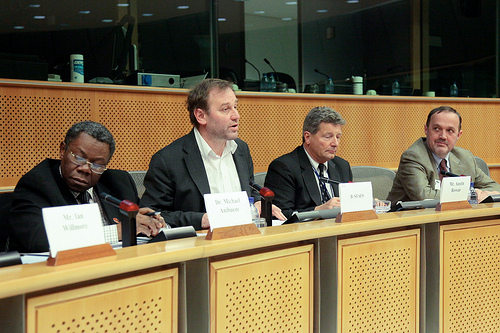 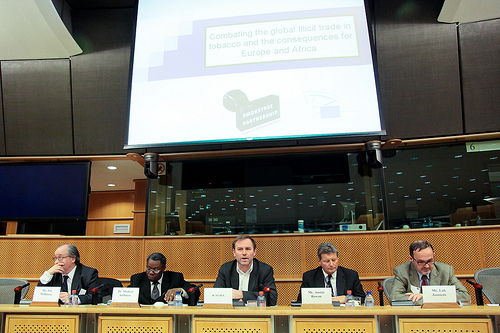 5
6
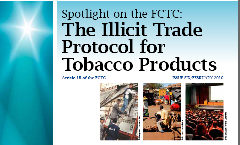 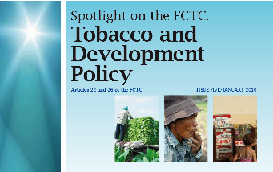 24 February 2010
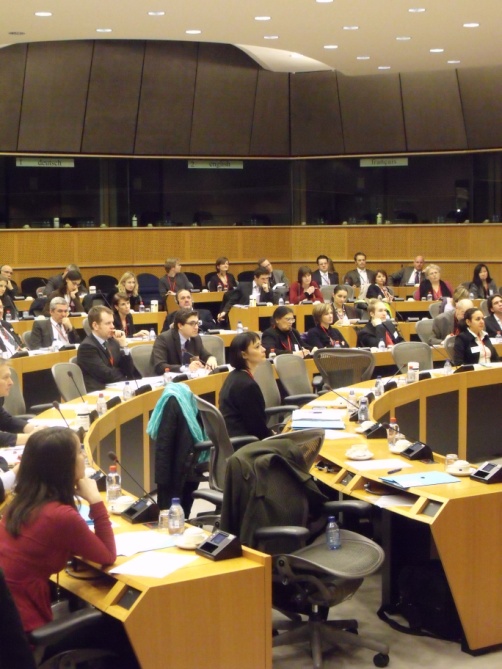 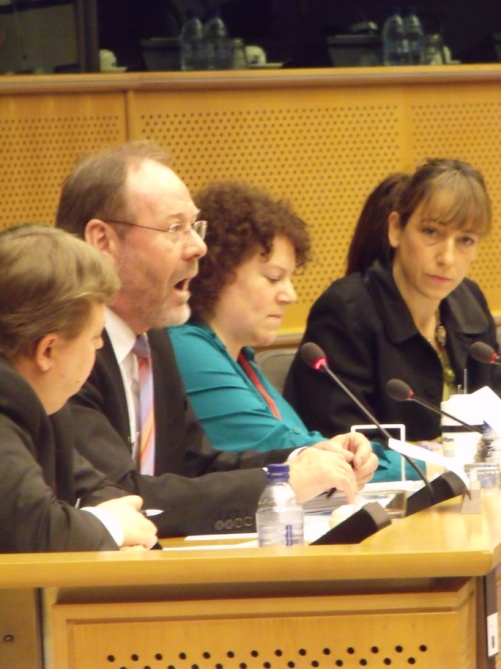 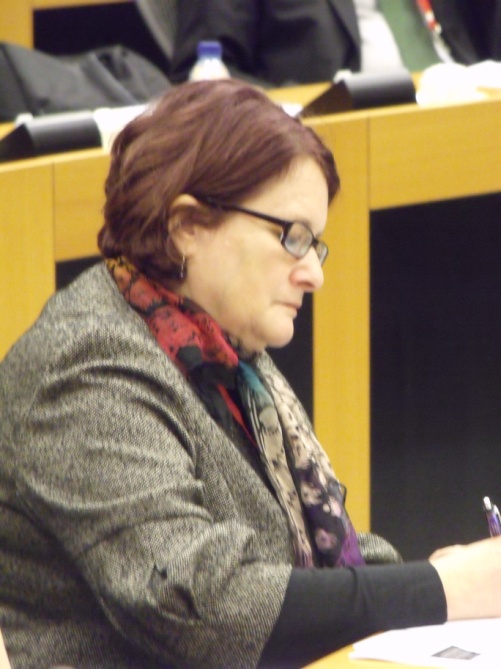 1
2
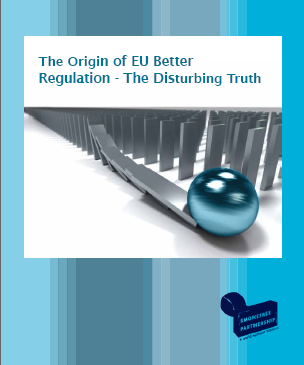 3
4
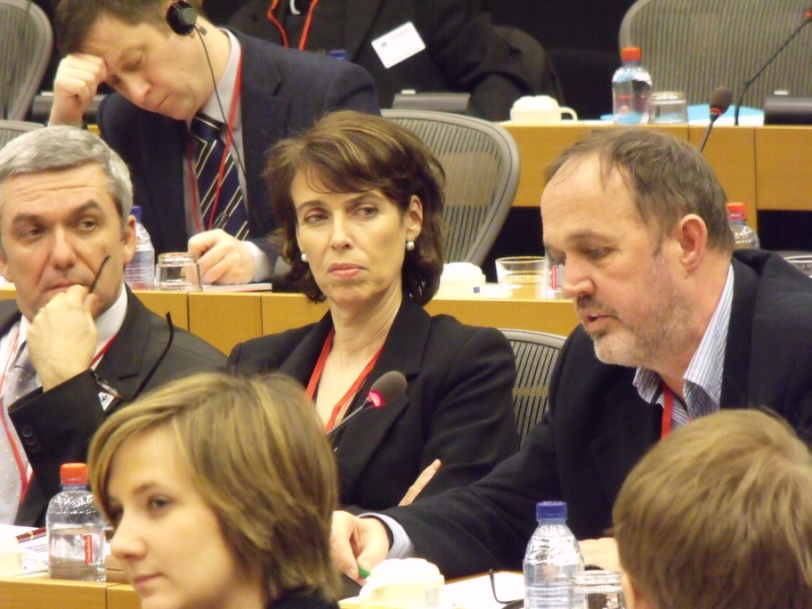 5
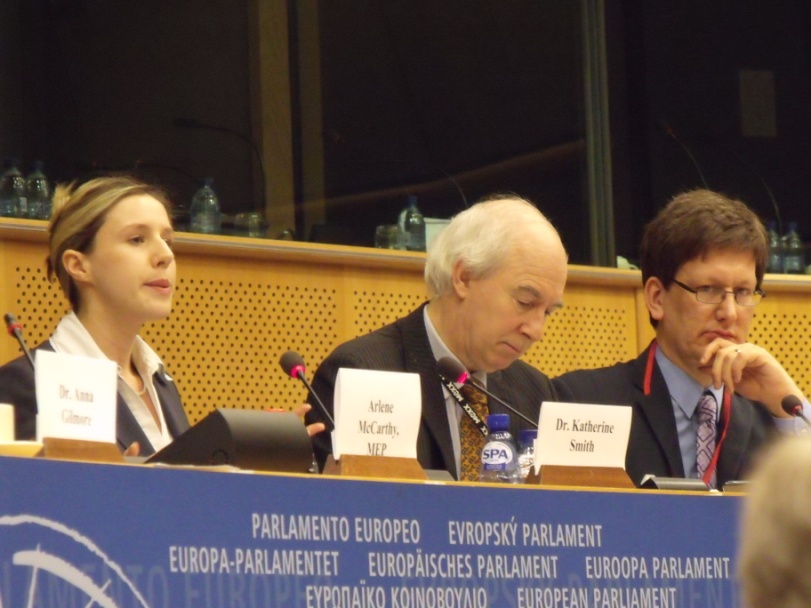 6
31st May 2010 WNTD
1
2
3
4
5
6
31st May 2010 WNTD
1
2
3
4
5
6
31st May 2010 WNTD
1
2
3
4
5
6
31st May 2010 WNTD
1
2
3
4
5
6
31st May 2010 WNTD
1
2
3
4
5
6
31st May 2010 WNTD
1
2
3
4
5
6
31st May 2010 WNTD
1
2
3
4
5
6
31st May 2010 WNTD
1
2
3
4
5
6
Our Strategy & approach
Know what you want:
About Burson-Marsteller Brussels
Our Team
Budget
Project objectives
1
2
3
4
5
6
[Speaker Notes: WHAT IS A CAMPAIGN STRATEGY?
it should be guided by thoughtful planning. Learn as much as possible about: the existing situation who is affected by the campaign issue both positively and negatively, what changes could improve the situation , what resources, tactics and tools are available to implement a campaign that will address the issue, use this knowledge to create your strategy, planning, implementing, marketing, monitoring, improving and evaluating your campaign. 
A campaign strategy should answer the  following questions:
Problem, Vision, Change What problem are you confronting?  What is your vision of how the world will be, once the problem is resolved?  What change/s would bring about this vision? 
Stakeholders, Relationships,Targets 
Who is affected, positively or negatively, by the problem?  How are these people or groups related to the problem and to each other? Who are you trying to reach? If your campaign is successful, who will be affected? Answering key questions repeatedly, at each stage of your campaign, about the problem, solution, stakeholders and targets as well as the tactics, message and tools you will use, will help develop your campaign strategy. Your campaign strategy will guide what you do and it should be updated regularly as the campaign is implemented and the situation changes.]
WHO ?: The Internal Organization
1
2
3
4
5
6
[Speaker Notes: CREATE A COMMON VISION
Activity 1: PROBLEM - SOLUTION - CHANGE 
Discuss and decide, as a group, what core problem your campaign seeks to address. Elaborate all the adverse effects of this problem. 
Each person in the group should create their own answer to the following question: What would a world without this problem be like? 
Use words, diagrams, illustrations. 
Imagine unlimited resources (money, power, etc). 
Discuss and enumerate all the benefits of this proposed world. 
Combine your individual visions of the future to create a single common vision for the campaign. Discuss in depth which broad actions or changes would resolve the problem you identified, so as to arrive at the world you have envisioned. These necessary actions are the main focus of your campaign. Discuss the scope of your campaign: decide whether it has multiple components (sub-campaigns). If it does, you may choose either to narrow the focus of your campaign or create a multiple-campaign strategy.]
WHY ?: Environment Analysis
1
2
3
4
5
6
TO WHOM ? : Actors
Who are your POTENTIAL SUPPORTERS?
Who are the BENEFICIARIES?
1
2
Who are your POTENTIAL COMPETITORS?
With whom do you need to NEGOTIATE?
-
3
4
5
6
[Speaker Notes: Activity 2: MAPPING STAKEHOLDERS AND THEIR RELATIONSHIPSStart creating a map in which entities with a stake in your issue are represented as circles, or nodes, and lines between these circles represent relationships. It is good to use sticky papers (post-it notes) for this activity because they can be moved about as required.
Discuss the interaction that is at the root of the problem your campaign wants to address. Who creates the problem? Who is affected by it? How and why are these entities connected to one another? 
Continue, taking notes as you go along, until you can identify the interaction between entities (nodes) that most represents what you seek to change. 
Identify all of the nodes between which this kind of interaction is happening. 
Place these nodes at the center of your map. 
Identify the relationships of these central nodes with others nodes on your map. Start locally and move outward regionally, nationally, internationally and globally, if relevant. Depending on your problem, expand your map with two or more levels of nodes (marking these in a clear way): 
First level: entities with direct contact to the central nodes (family / local) 
Second level: entities with contact to the first level (regional / national) 
Third level: nodes with general influence on the issue (international / institutional) 
Next, draw lines representing relationships between these nodes and identify the kind of relationship they have; for example: 
Power 
Mutual benefit 
Conflict 
Potential 
After mapping out as many stakeholders as you can, you will have a graphic representation of your stakeholders' relationships with your issue. Next you should analyse how your stakeholders may help achieve the change/s you seek.]
TO WHOM ? : setting and managing a coalition
1
2
3
4
5
6
[Speaker Notes: Begin defining specific objective/s of your campaign. Consider each stakeholder's level of support and level of influence in the context of your campaign objective/s.
In simple, active terms, define what would resolve your problem and bring about the change you seek. Your objectives should be specific, measurable, achievable, realistic, and time-bound.  
Using the list of the stakeholders from the previous activity, identify as many as possible who could help achieve your objective. 
Draw a horizontal and a vertical axis on a large sheet of blank paper (shown here). Place the stakeholders as follows: 
The vertical axis represents their level of influence in achieving the goal of your objective from most influential (top) to least influential (bottom). 
The horizontal axis represents whether they are likely to oppose (left) or support (right) your campaign. 
After you place all the stakeholders on the paper, identify the most influential entities or individuals as potential primary targets, those who can make the change you seek. Note their level of support or opposition for this change. 
Discuss the relationship of these entities to other stakeholders. You may already have this information on your stakeholder map from Activity 2. 
Identify stakeholders who support your campaign and have influence on or relationships with your primary target group. They are your secondary targets, or participant groups, who could become actively involved in helping your campaign achieve its goals. Locate them on your graph and identify two or three participant groups to concentrate on.]
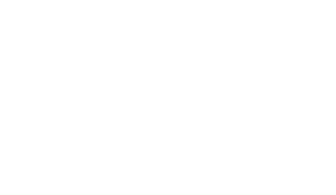 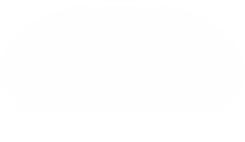 On what? Selecting issues
1
Advertising on the packaging?
2
Advertising on print and media?
3
All forms of Advertising on all support?
4
5
6
[Speaker Notes: Activity 4: FROM TARGETS TO TACTICSNow you have identified the target audiences that your campaign needs to communicate with, and what relationships they have with other entities with a stake in the problem, you can consider what tactics will best address your target and participant groups?  
  Draw a half-circle, divided into wedges. Place those who most support your campaign on the left side of the spectrum; those who oppose you the most on the right. 
Use your maps and sticky papers, placing each target and stakeholder in a wedge according to their level of support for your cause. The result is a spectrum of stakeholders, a few of whom you have identified as primary or secondary targets. A five-wedge diagram would include the following:
Active allies: supportive and motivated to achieve your goals 
Allies: may benefit from your success 
Neutral parties: may not be involved or affected currently 
Opponents: may suffer from your success 
Active opponents: actively interfere with your activities 
Use this diagram to help decide which tactics to consider, depending on each stakeholder's location on the spectrum. For example: 
Supportive: use mobilisation tactics 
Neutral: use educational. visualisation tactics 
Opposing: use disruption, interference tactics]
On What? Where is the dossier
Finding out who has the dossier is key:
If more than one person has the dossier, what is the communication between them?
If the dossier does not exist, who can create it?
1
2
3
4
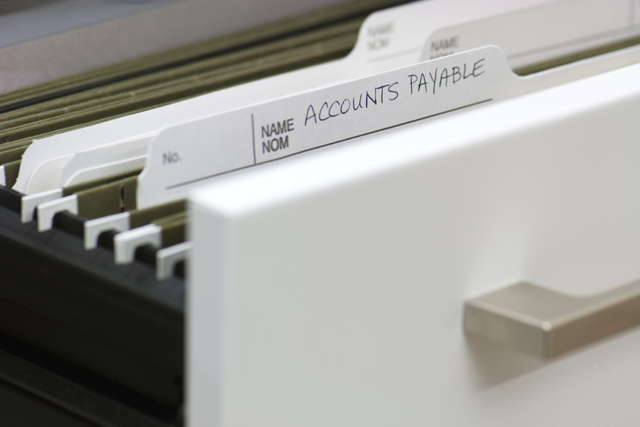 5
6
How? Methods and techniques
1
2
3
4
5
6
Where? Route planning
1
2
3
4
5
6
When? Policy Process
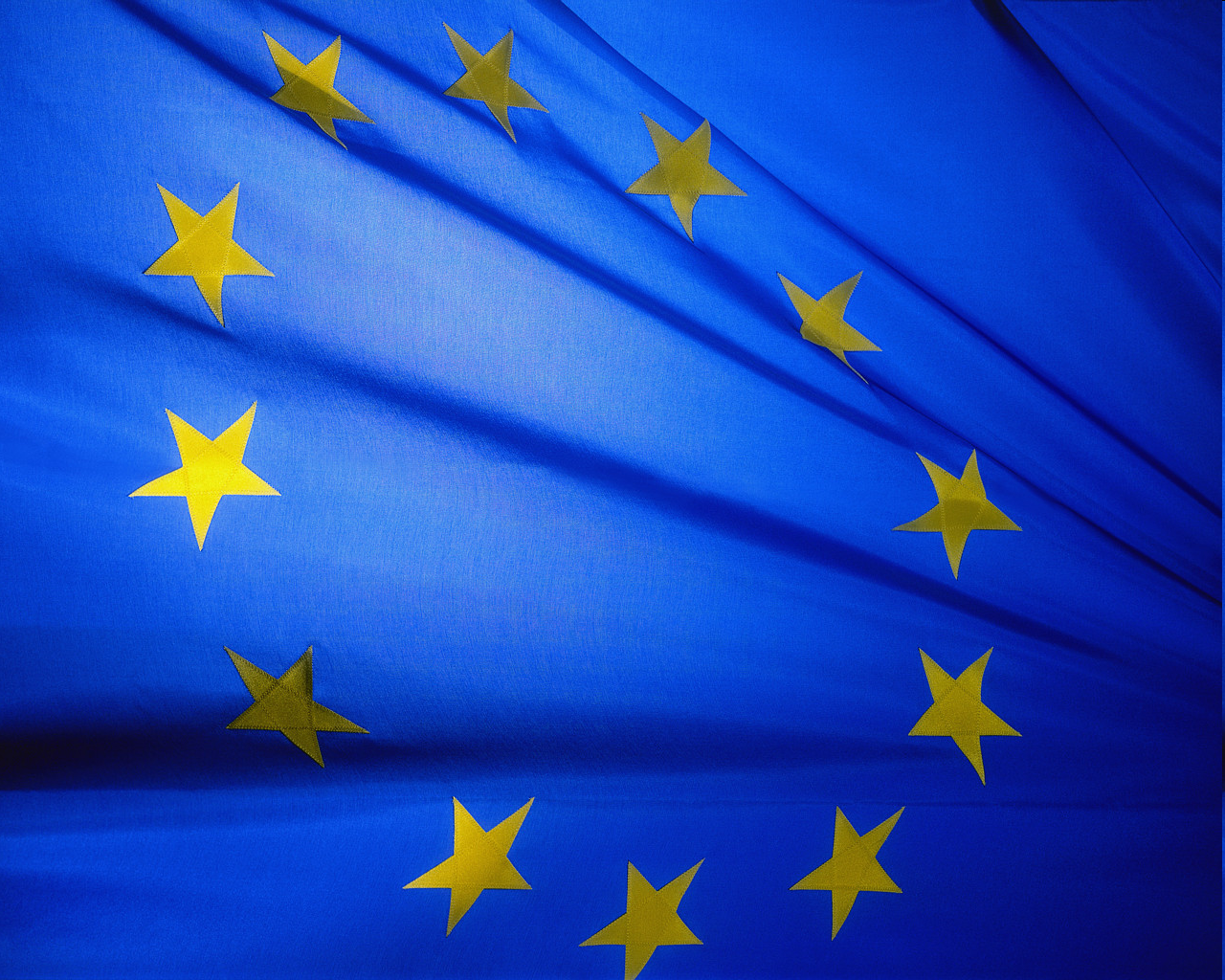 DRAFT IA
Rand Europe
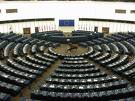 1st version of 
the IA sent to 
IAB
IA consultation
1
2
3
2009          2010  			 	June 2010
4
5
All Stakeholders are  invited to respond
YOU ARE ALL STAKEHOLDERS
THE EC NEEDS INPUT, DATA, 
ASSESSMENTS , analysis  SO THAT THEY CAN 
DO A GOOD PROPOSAL
6
When? Policy Process
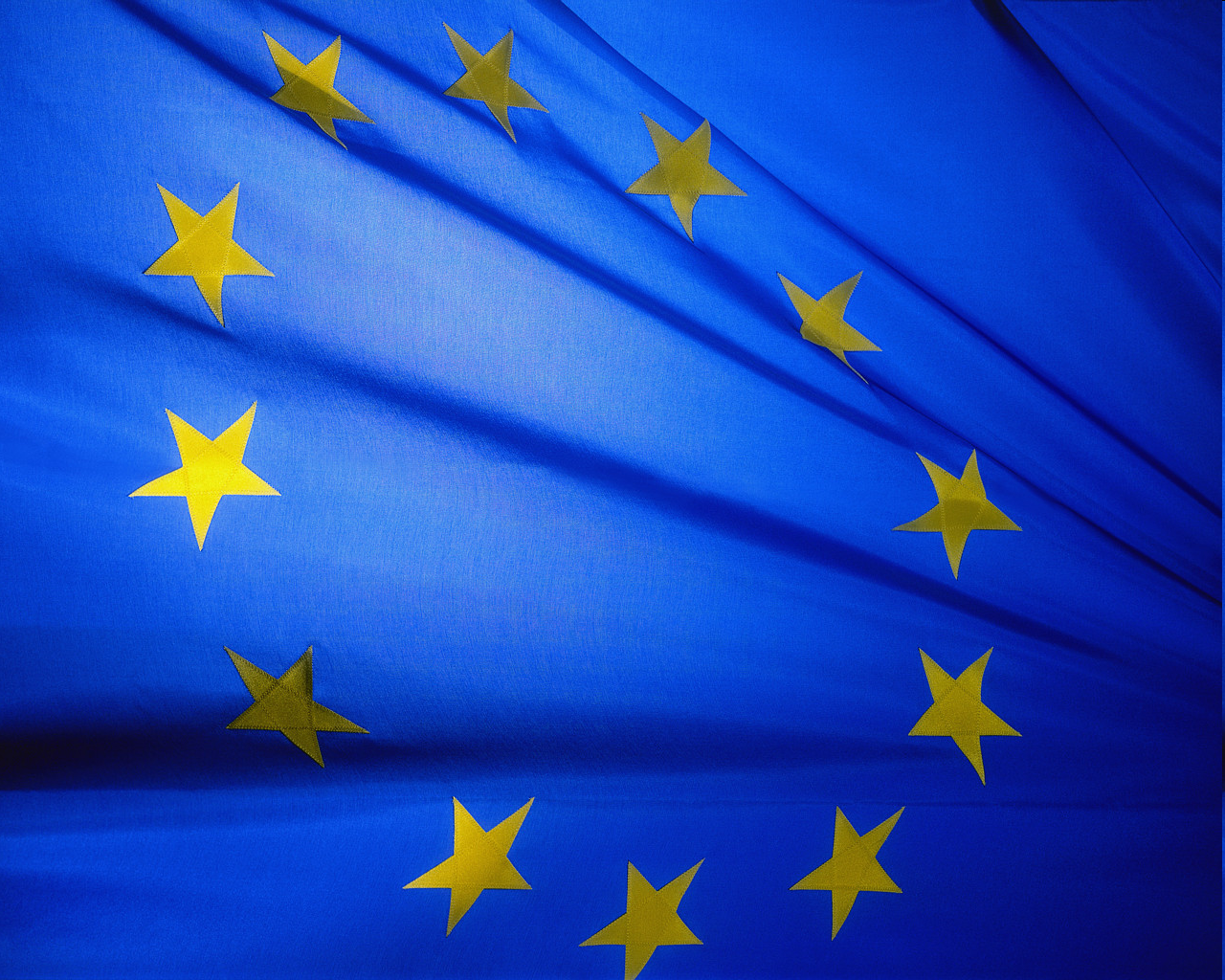 Co-Decision
EP+Council
2 readings:
18 months
Consultations 
TPD priorities
EC proposal 
Adopted?
EC
Interservice 
consultation
Implementation
1
2
3
End 2010/2011?          2011/12	     2012	      mid 2013          2014/16
4
5
Your input will 
be needed
 again
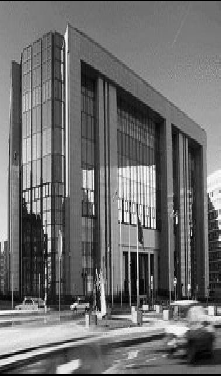 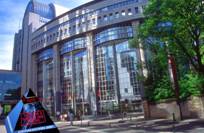 6
Our Strategy & approach
Programme components & action plan
About Burson-Marsteller Brussels
Process Evaluation
Budget
Project objectives
1
2
3
4
5
6
Process Evaluation
Where can we improve our skills?
What can we use again?
What did we learn from the process?
To do our research
Don’t make assumptions
Find out who are the other stakeholders
1
2
3
4
5
6
Our Strategy & approach
Programme components & action plan
About Burson-Marsteller Brussels
Our Team
Project objectives
1
2
3
4
5
6
Why is change so hard to achieve?
Why is change so hard to achieve?
The status quo ‘works’ because it is known. Change is unknown, you have to prove that what you want will ‘work better’
Some people or organisations benefit from the status quo and will oppose change
Change = loss of control = unpredictable = fear
Change requires effort, negotiation, compromise, leadership
No wonder helping people and organisations to change is a specialised profession
1
1
2
2
3
3
4
5
6
Successful advocates communicate:
Why change is needed and why now.
What you want to happen and how things will be different.
Who will benefit and who will lose out.
What it will cost and who will pay for it.
What you want someone to do when they should do it.
How you will help them.
1
1
2
2
3
3
4
5
6
Planning is the KEY:
CHOOSE YOUR “engagement” CAREFULLY
Background - what is the issue, the processes and timeframe? 
Define your messages - what do you want to say? What is unique or special about your position?
Identify your targets - who takes the decisions? Who do they listen to? What is important to them?
Select your vehicles - activities, events, information releases, meetings, conferences, media relations, demonstrations, publicity stunts
Check the landscape - who are your allies and opponents? Track their messages and respond.
1
1
2
2
3
3
4
5
6
Our Strategy & approach
Programme components & action plan
Our Team
Elevator Exercise:
Project objectives
Budget
1
2
3
4
5
6
Elevator Exercise:
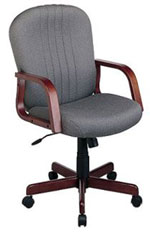 Which individual is the most important person for you to influence to help your work on?
If you were in a lift with this person and had 60 seconds to talk to them, what would you say?
1
2
3
4
5
6
1
2
3
4
5
6
Thank you for your attention
[Speaker Notes: The SFP looks forward to working with you in the coming years….]